Chào mừng 
các bạn 
đến với tiết Toán
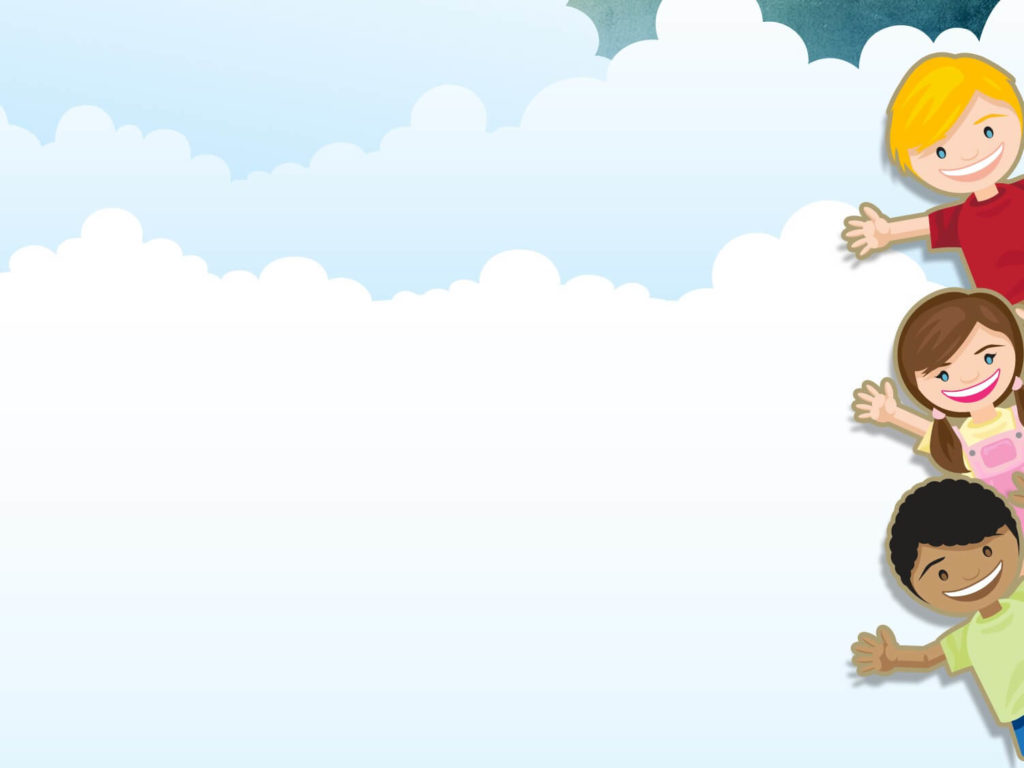 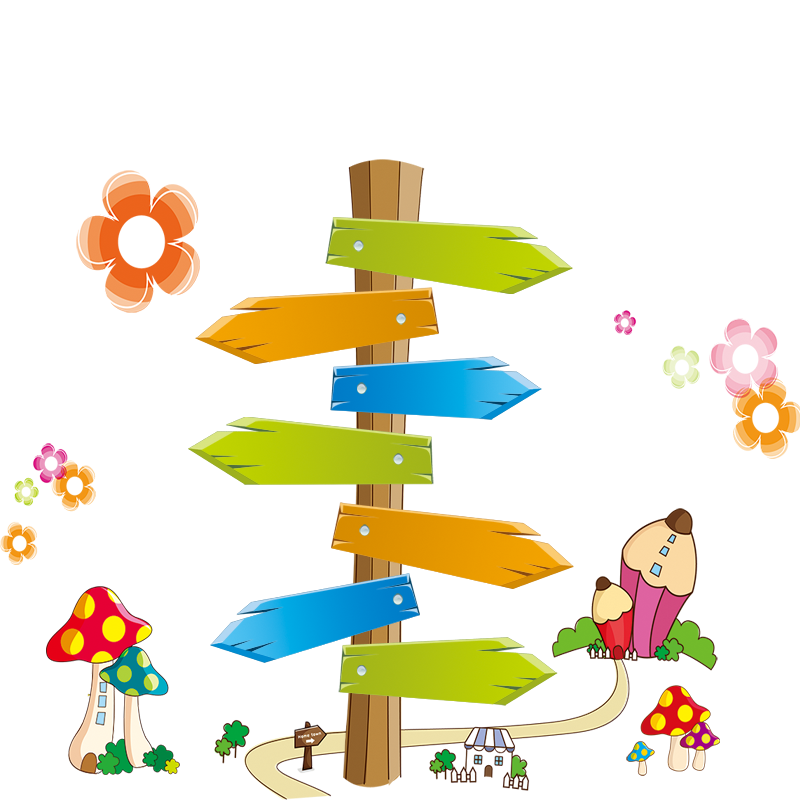 Kiểm tra bài cũ
9 - 5 - 1 =                 3 + 2 + 3 =
3
8
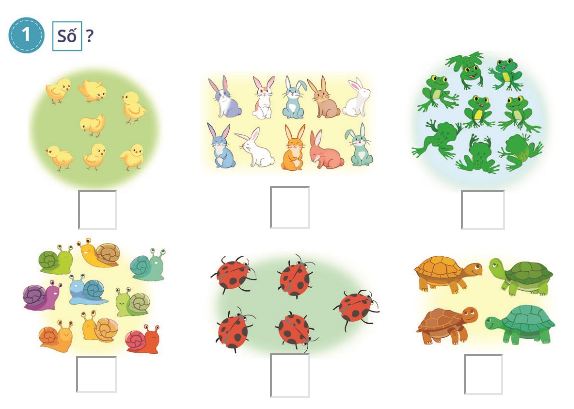 10
8
7
5
9
4
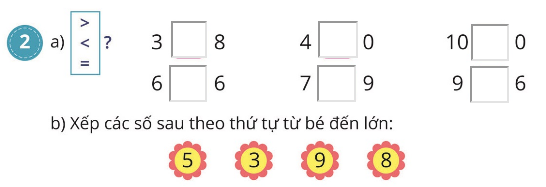 <
>
>
=
>
<
3
5
8
9
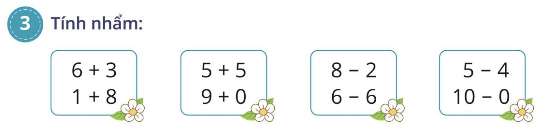 = 9
= 10
= 6
= 1
= 9
= 9
= 0
= 10